Batuan beku dan pembentukan sda alam
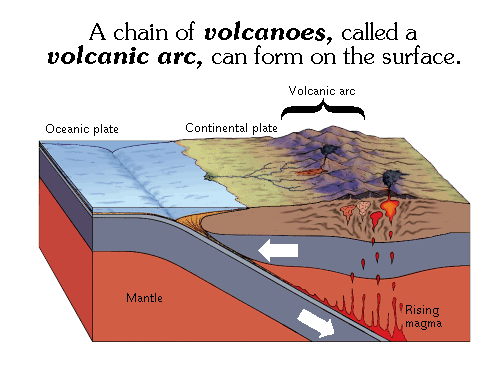 MAGMATISM DAN PRODUK SDA
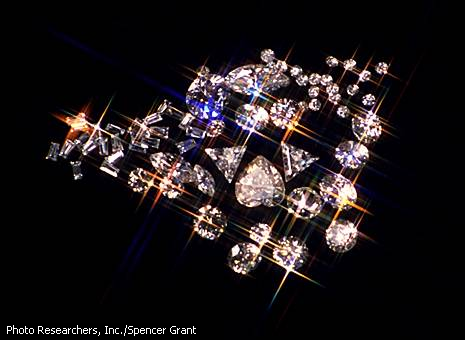 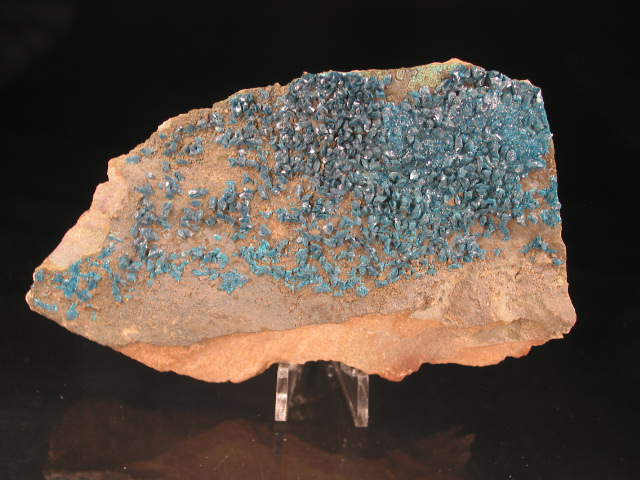 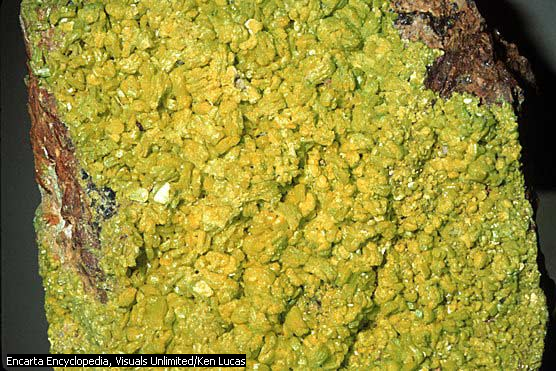 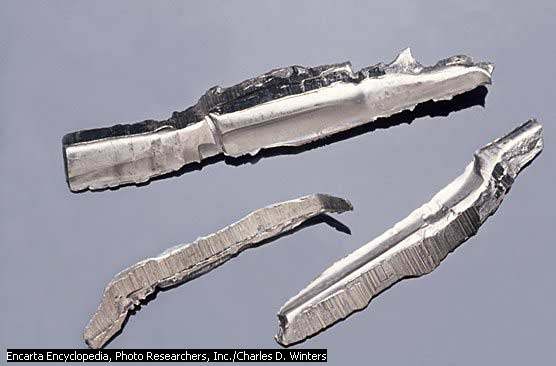 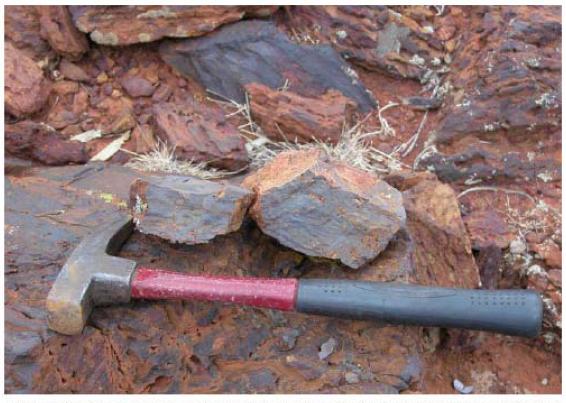 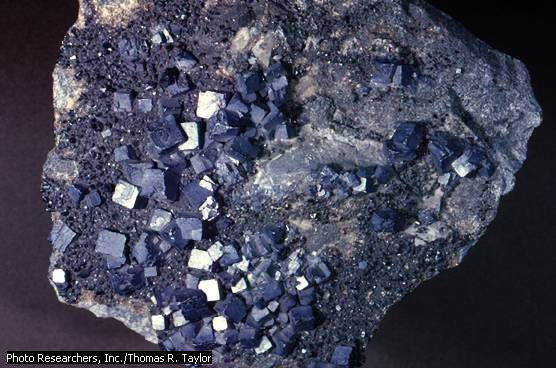 VARIABEL PENTING
BAGAIAMANA MEREKA TERBENTUK?
DIMANA AKAN TERENDAPKAN?
APAKAH SEMUA DAPAT MENGHASILKAN?
BAGAIMANA CARA MENCARINYA?
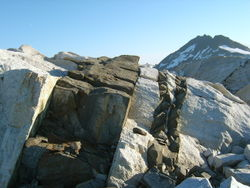